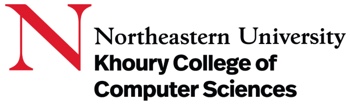 The Need for DatabasesAn Introduction & Overview of Databases and Database Management Systems
Martin Schedlbauer, Ph.D.
m.schedlbauer@northeastern.edu
Lesson Objectives
At the completion of this lesson, you will be able to:
describe partitioning and sharding and explain the differences between them
use partitioning and sharding to improve query performance of very large databases
Databases
2
Overview
Databases
What is a Database?
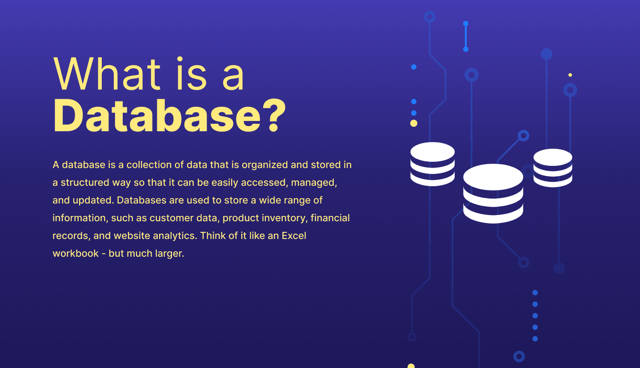 An organized collection of data stored and accessed electronically
Designed to manage large amounts of information
Optimizes retrieval and modification
Separates data from applications
Databases
4
Overview
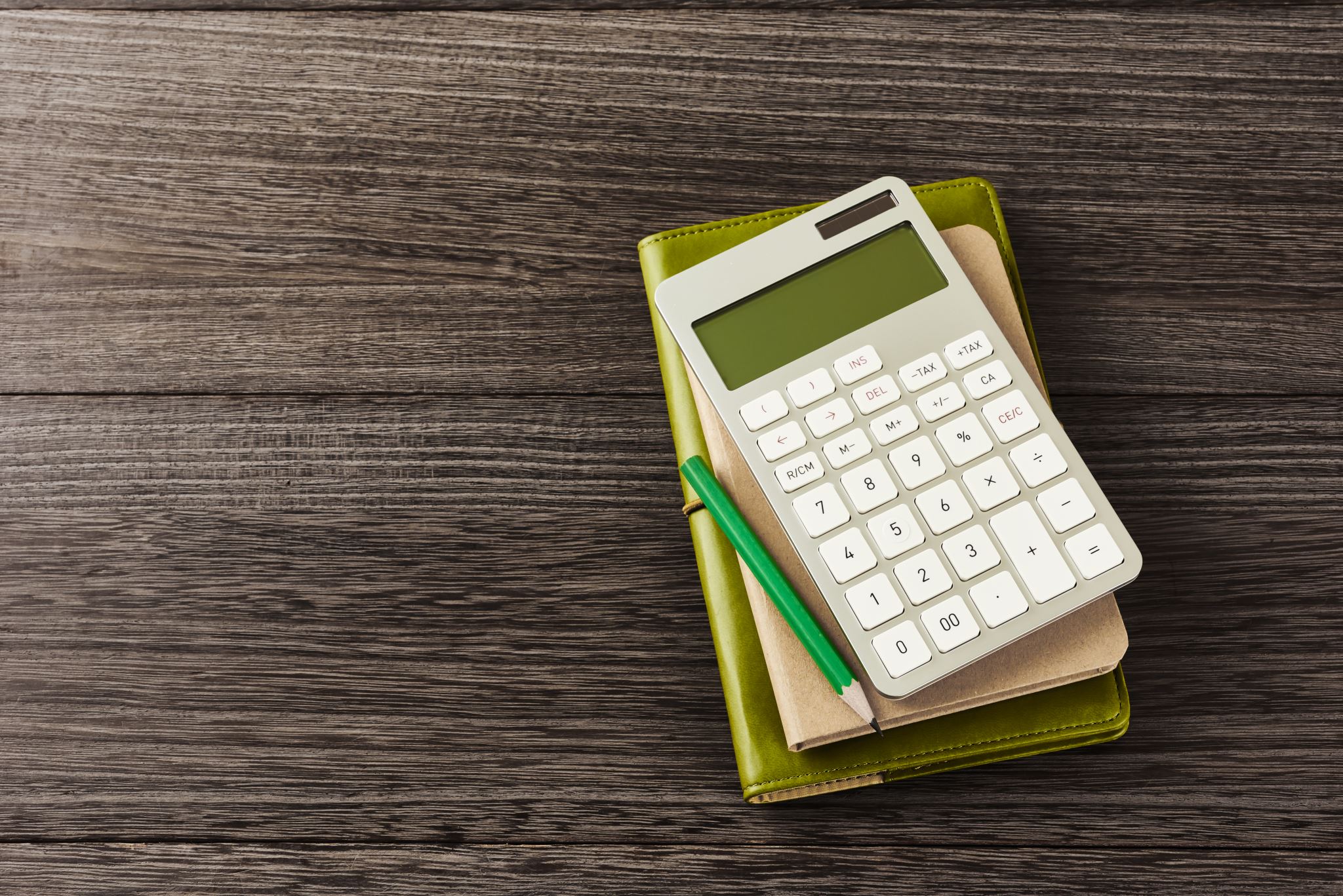 Is an Excel Workbook a database?
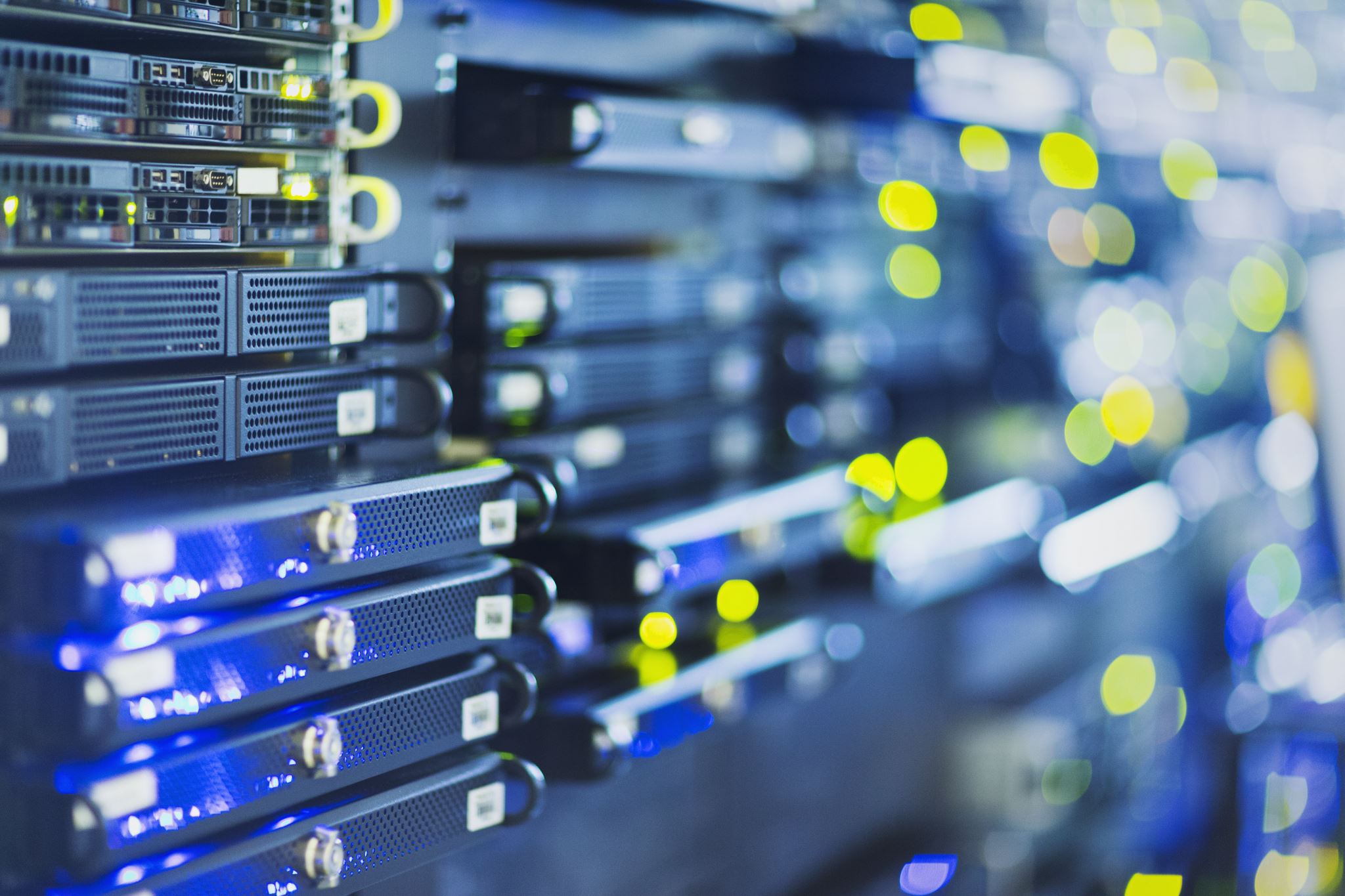 Is the file system on my computer a database?
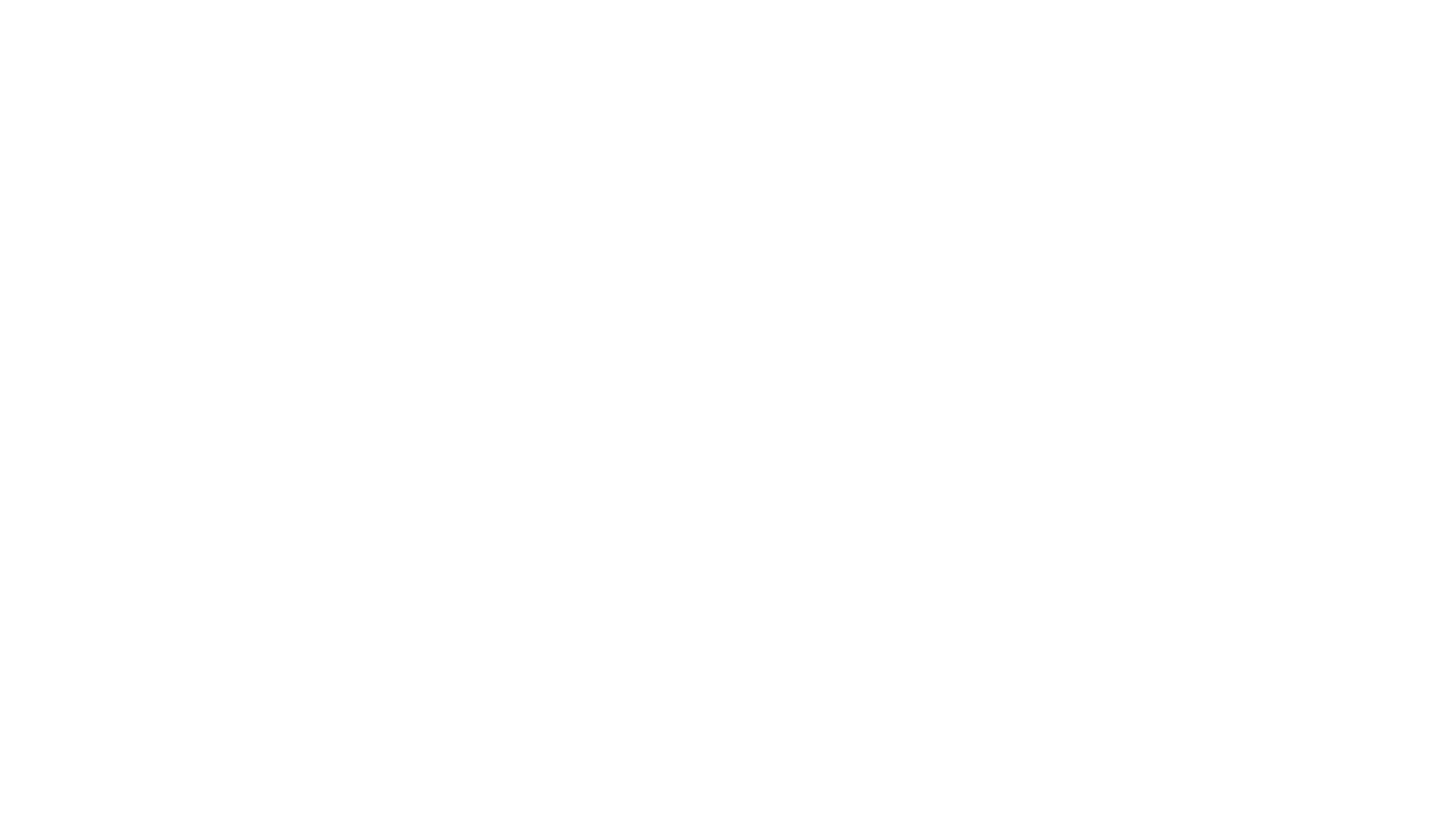 Data Store
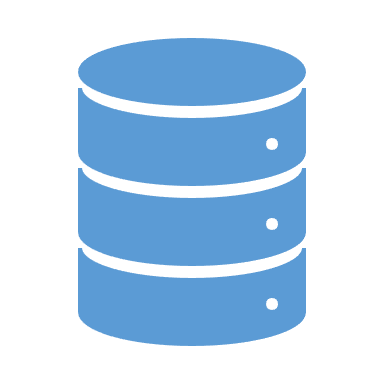 Database is often synonymous with relational database
Data store is used for any digital storage of data, including unstructured data
Databases
Overview
7
So, the answer is, yes, Excel Workbooks and your file system are data stores but is the data they contain managed?
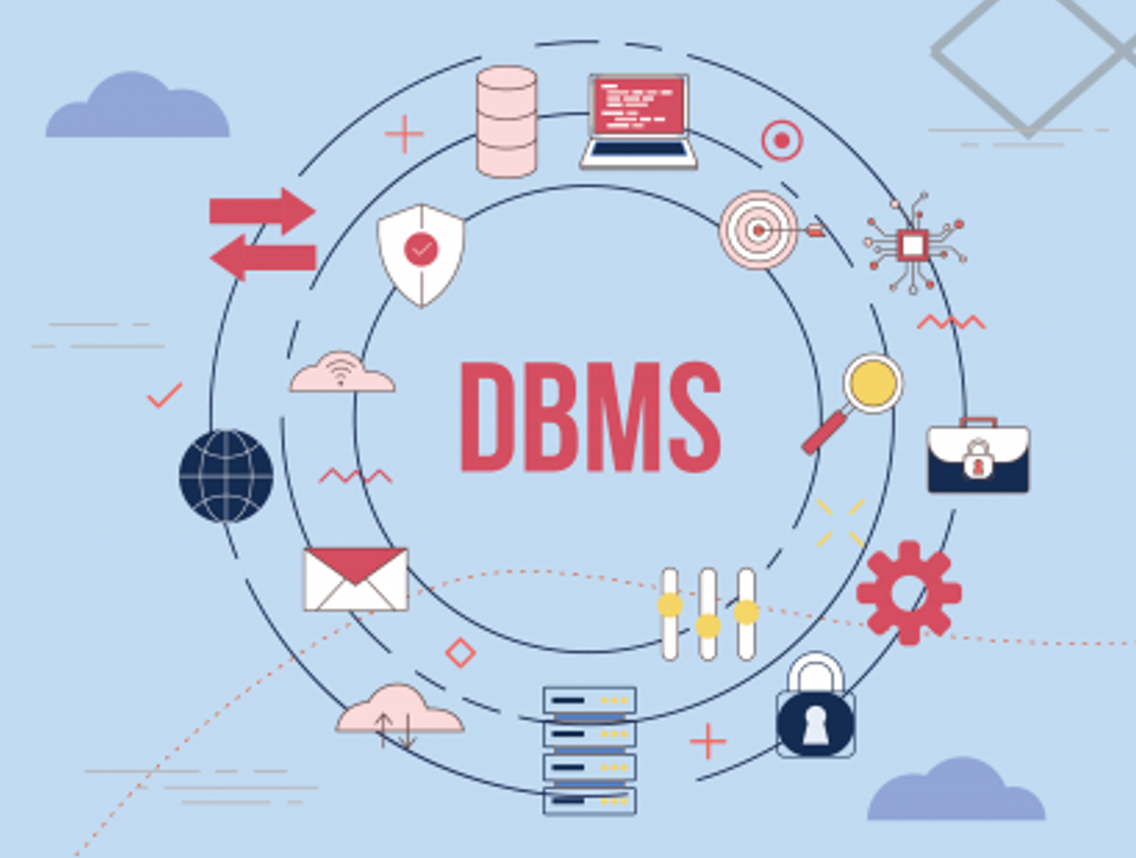 Database Management System
A Database Management System (DBMS) is software designed to maintain the data in a database. 
Provides controlled concurrent multi-user access to data.
Stores data efficiently and provides abstraction to applications.
Protects the database from unauthorized access.
Ensures data can be recovered if the system fails.
Databases
Overview
9
Databases Are Ubiquitous
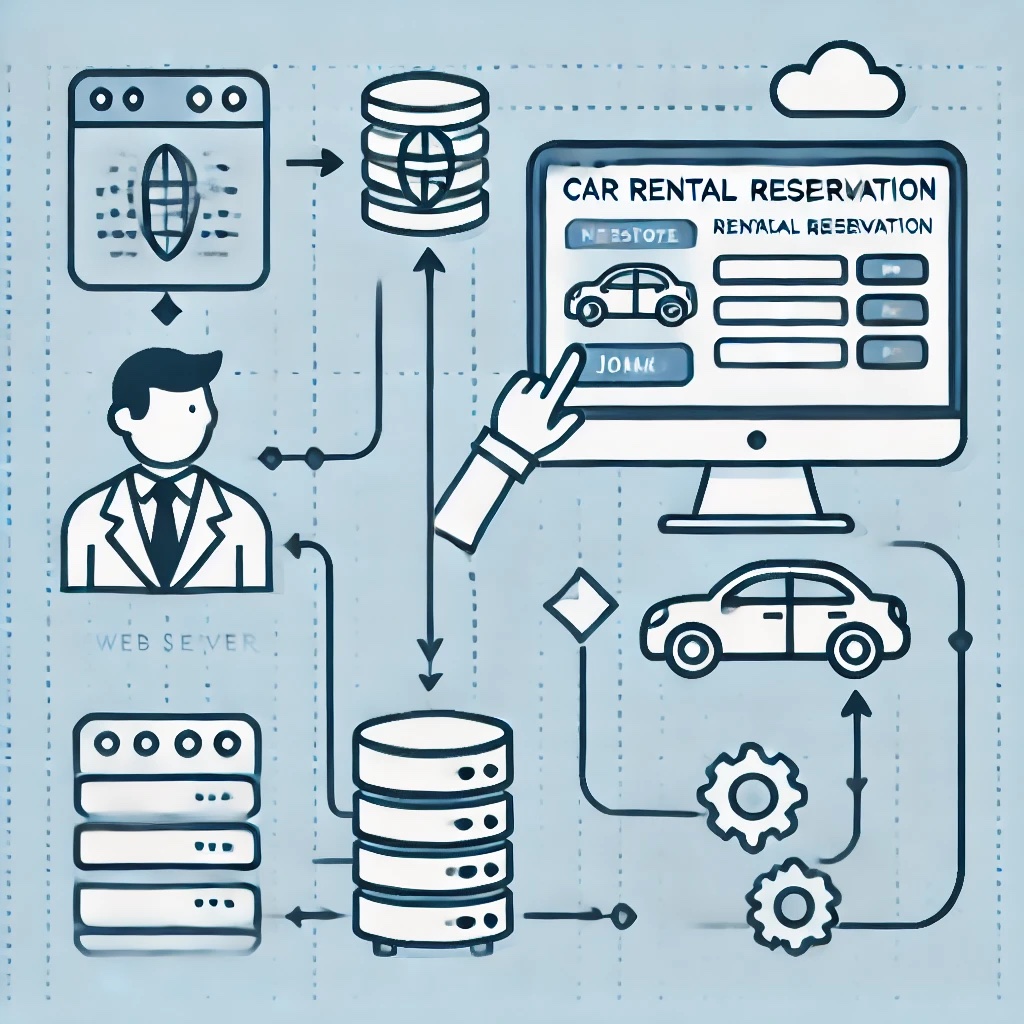 Databases
Overview
10
Types of Databases
Databases
11
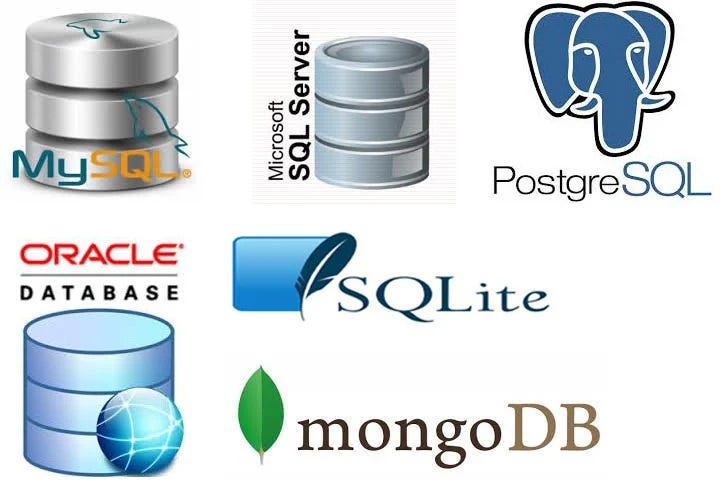 Popular Relational and NoSQL Database Products
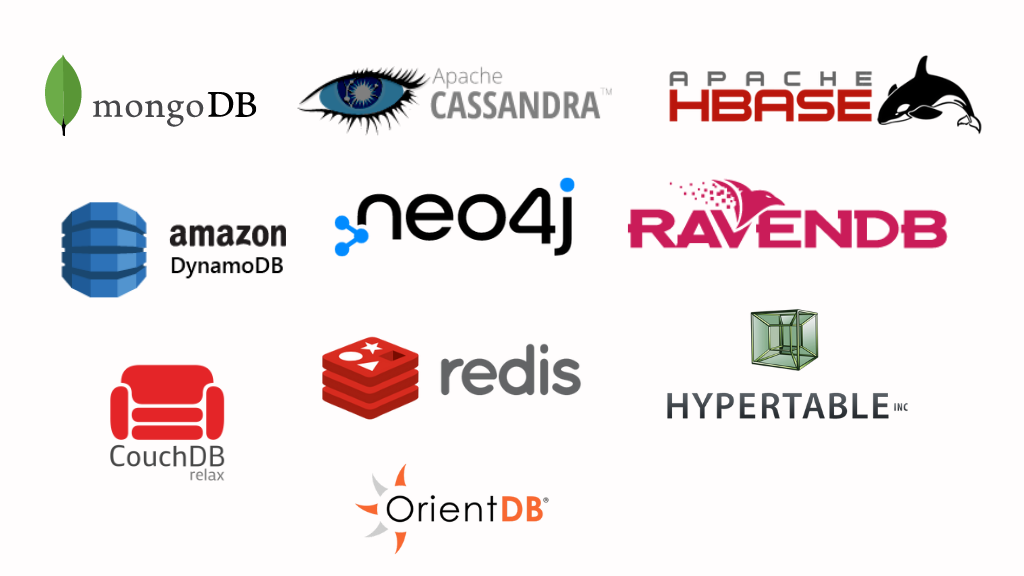 Application Development
Web Development
Mobile App Development
Data Analytics
Data Mining
Embedded Applications
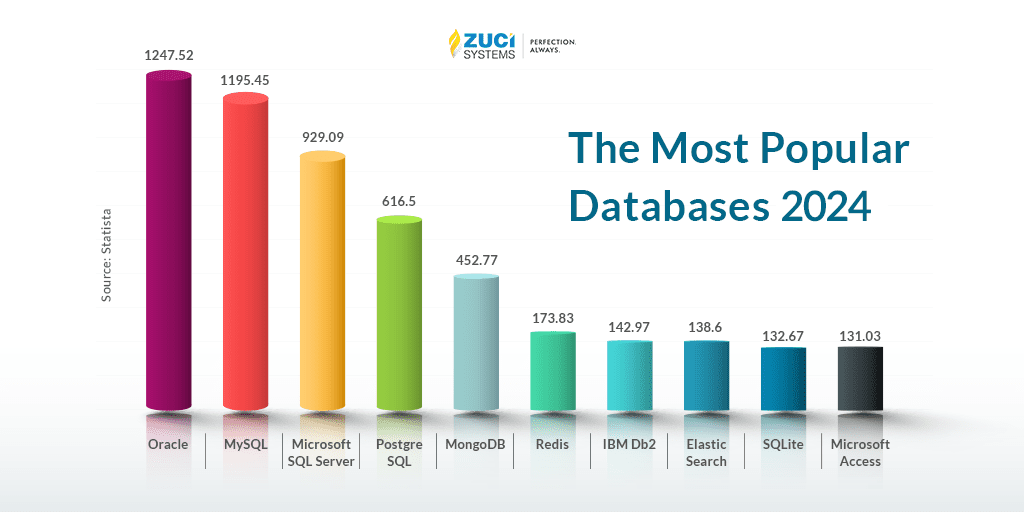 Concurrent Multi-User Access
Ad Hoc Reporting
Mobile Application
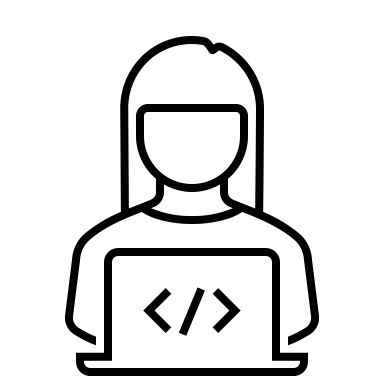 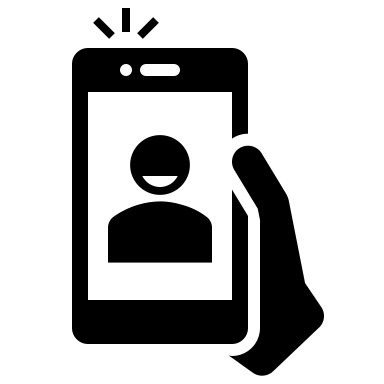 Concurrency control is critical for ensuring that multiple users or processes can access and modify a database simultaneously without leading to data inconsistencies, integrity violations, or other problems.
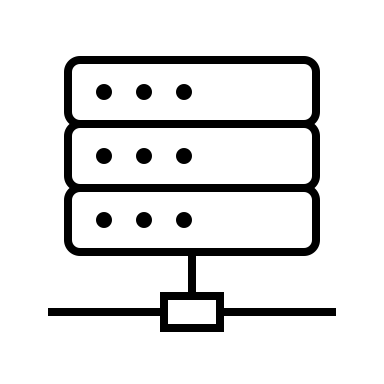 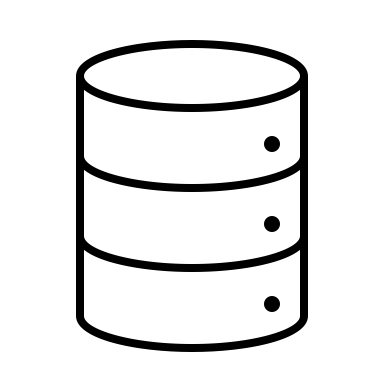 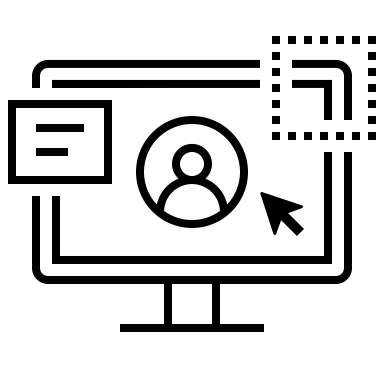 Database
DBMS
Web Applications
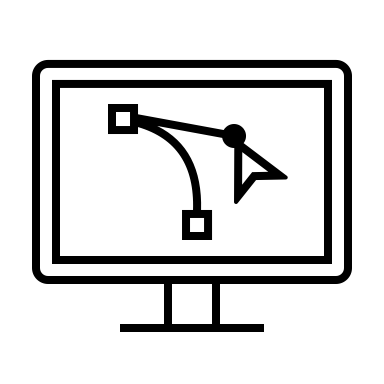 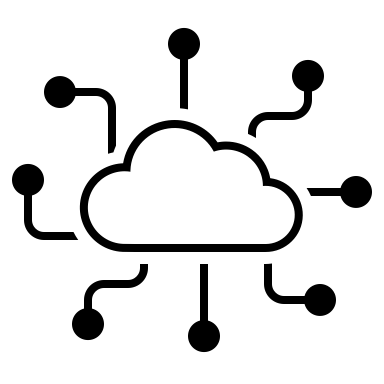 Analytics & Data Mining
IoT Devices & Applications
Databases
Overview
14
Genesis & History
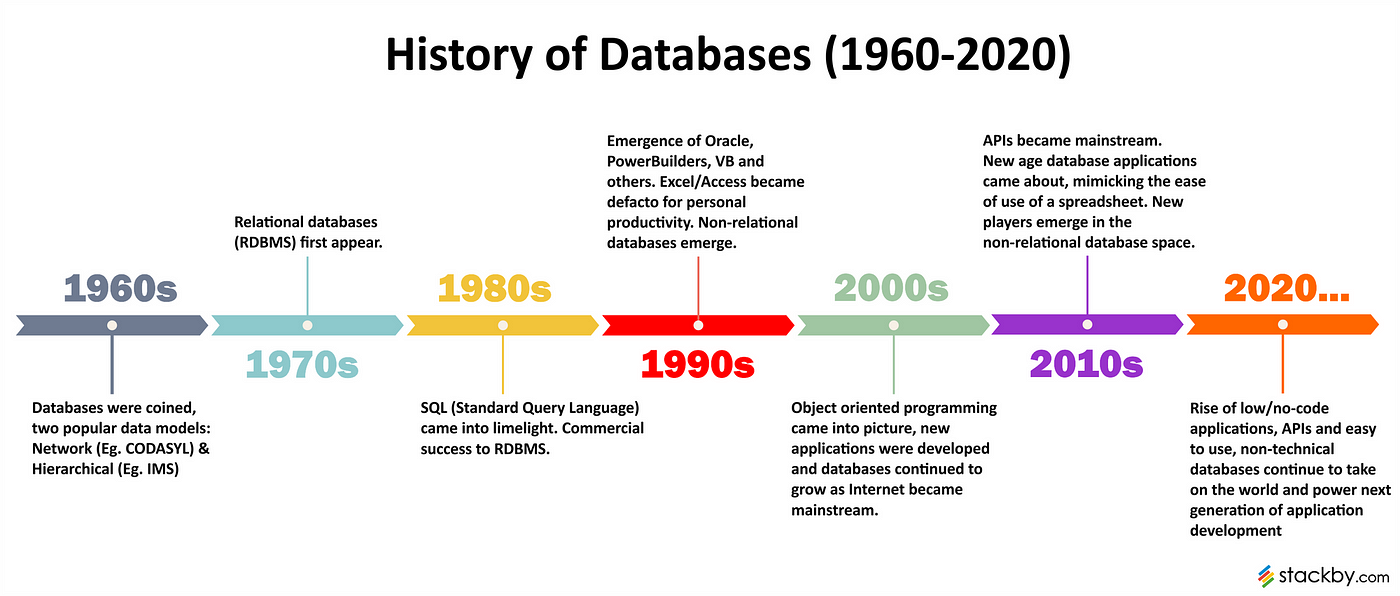 Databases
Overview
15
Database Use Cases
Airlines & Railways
Banking, Insurance, & Finance
Education
Telecommunications
Payment Systems, Credit Card Processing
E-Commerce & Online Shopping
Health Care Information Systems
Digital Libraries
Sales & Order Management
Human Resource Management
Databases
Overview
16
Challenges & Considerations
Databases
17
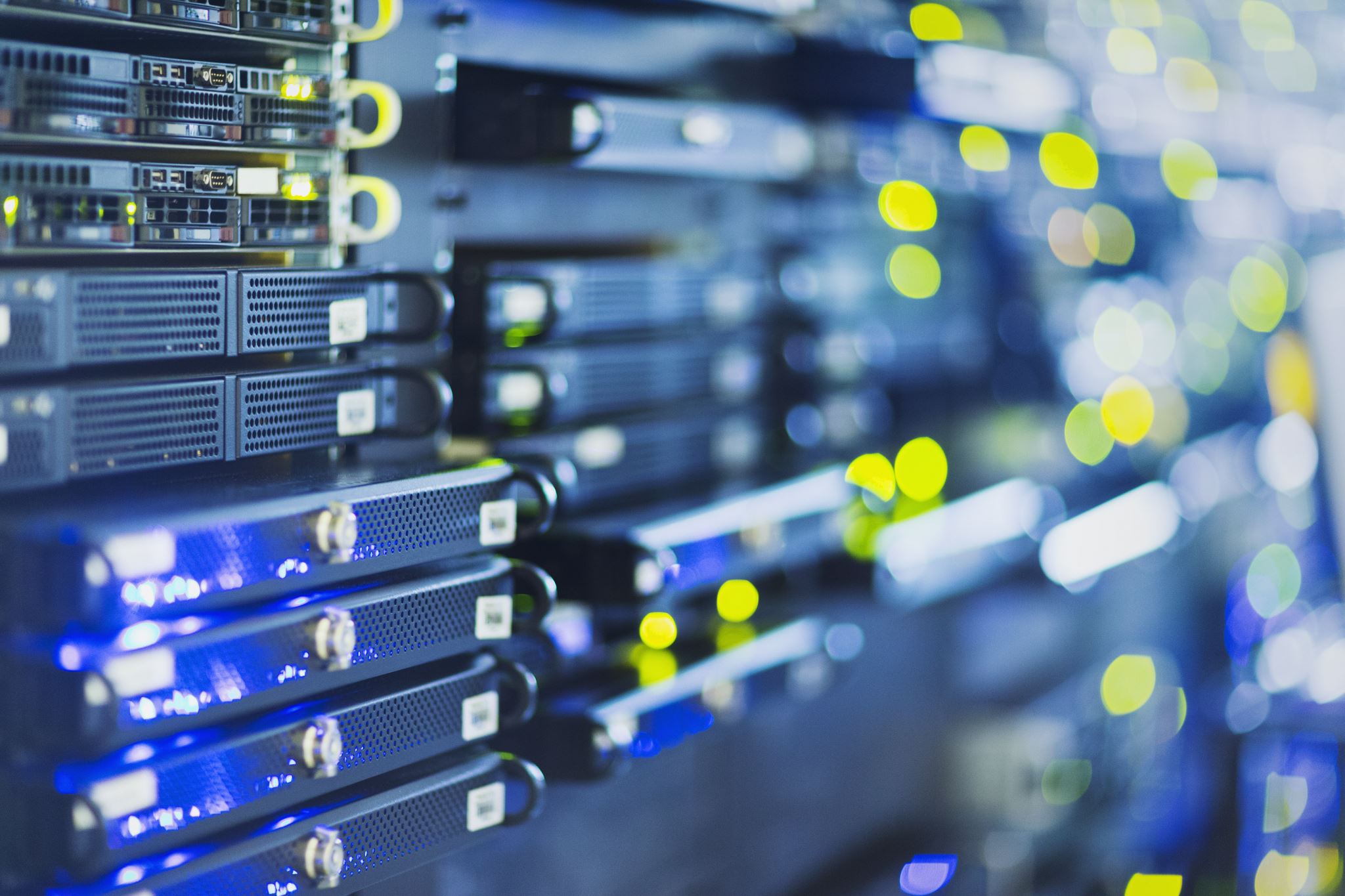 Database Roles
Database Users
Systems Analysts
Application Programmers
Database Administrators (DBA)
Databases
Overview
18
Interacting with a Database
Interaction is via a management console such as MySQL Workbench or SQLite DB Browser or programs.
Specialized languages or access APIs:
Data Control Language
Transaction Control Language
Data Definition Language
Data Manipulation Language
For relational databases, SQL is the lingua franca.
Databases
19
Overview
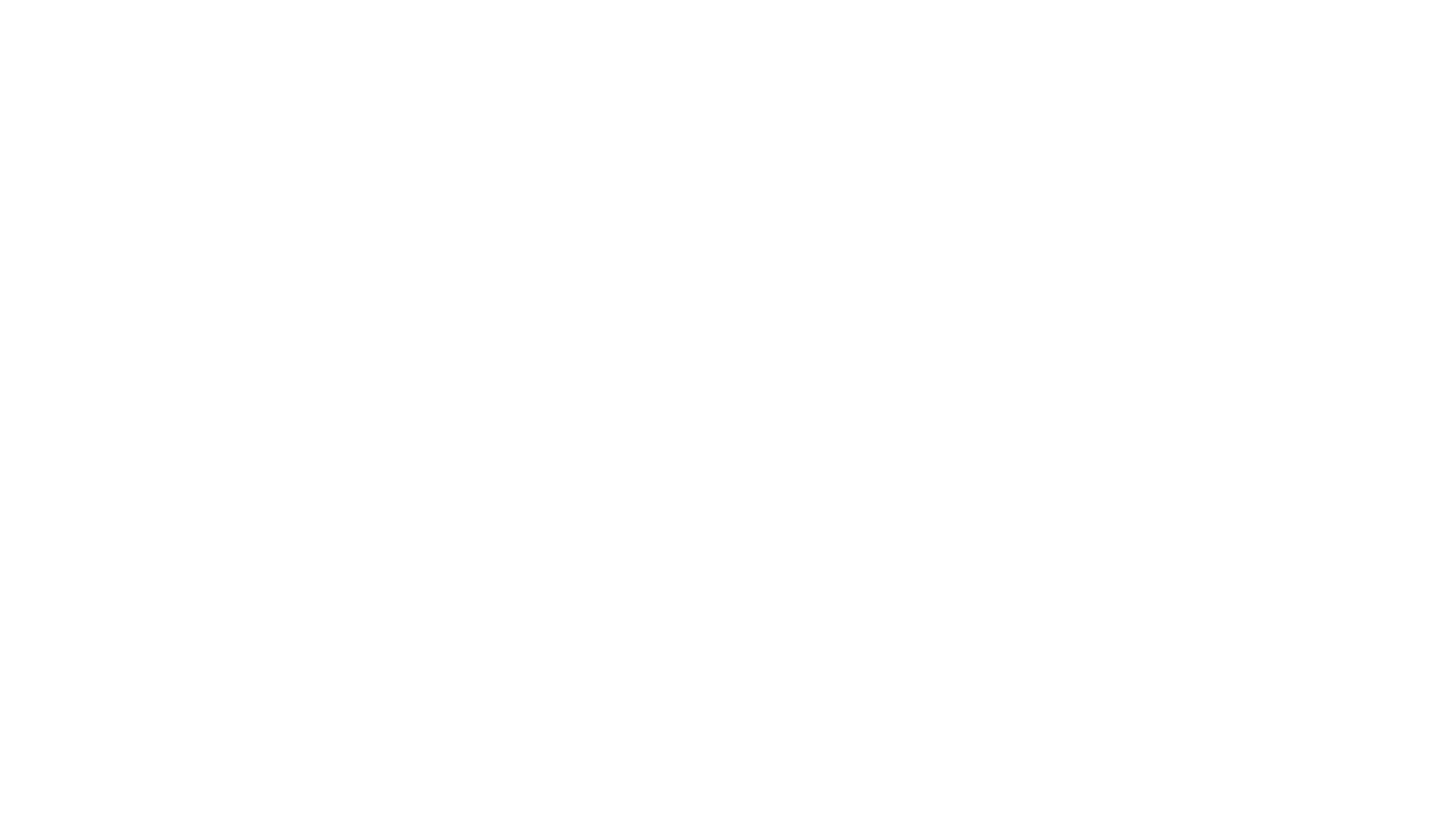 Database Design & Development Process
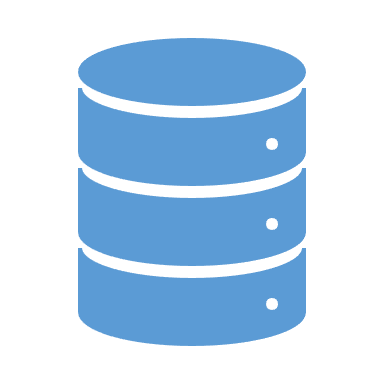 Requirements Analysis
Conceptual Database Design
Selection of DBMS
Logical Database Design
Physical Design
Database Implementation
Testing and Evaluation
Optimization
Overview
20
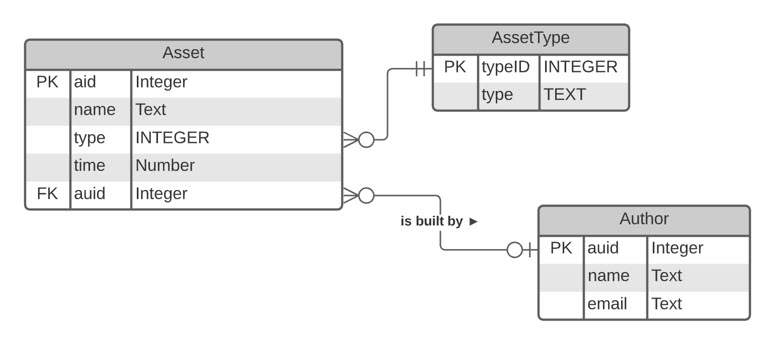 Database Design
Databases
Overview
21
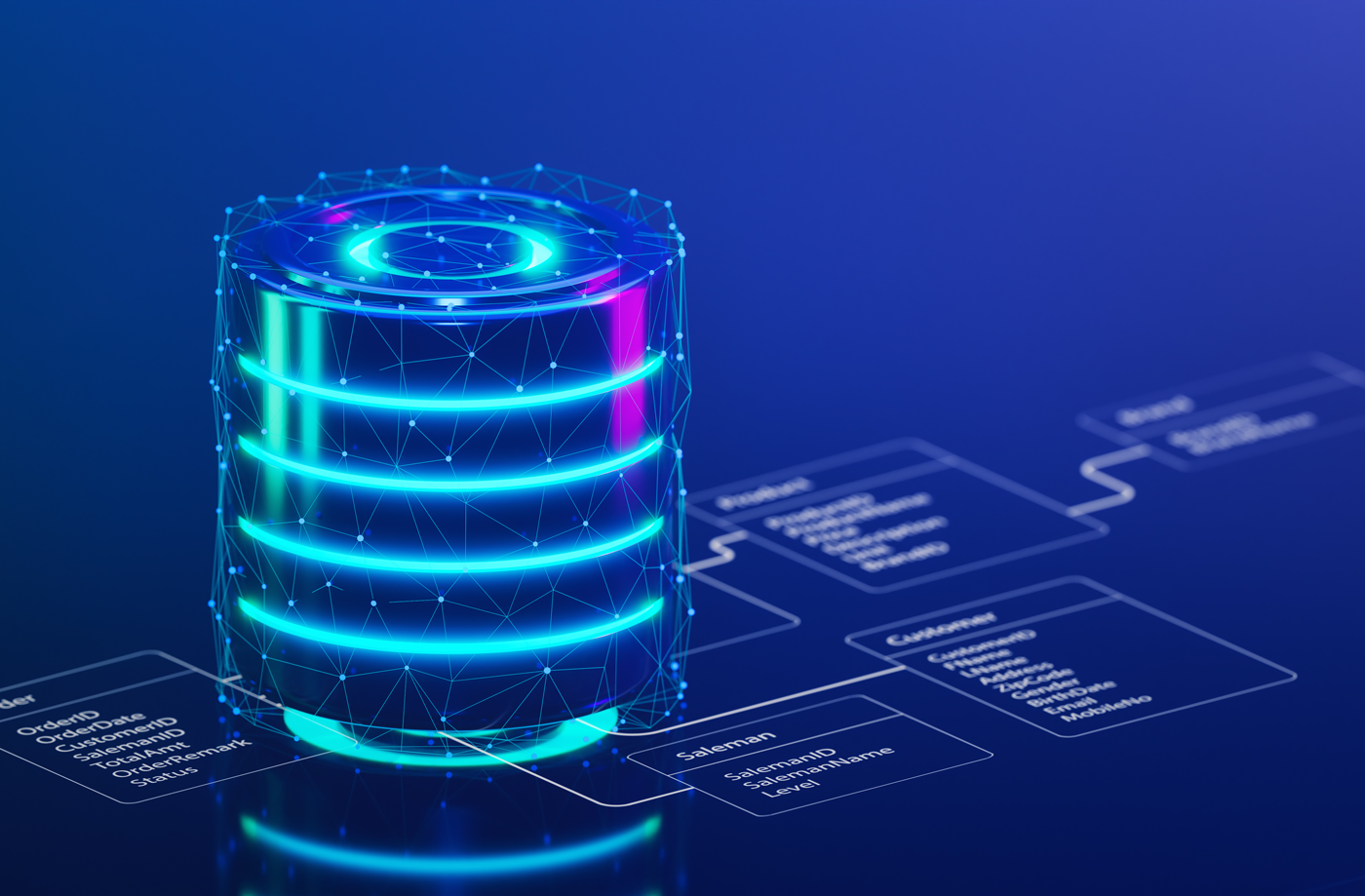 Relational Databases
Data stored in rows within tables
Columns are attributes
Related data in different tables is connected through “foreign keys”
SQL is used to manipulate and retrieve data
Most common database format
Databases
Overview
22
Structure of Relational Database
Primary Key (Unique ID)
Columns (Attributes or Fields)
Rows(Records)
Domain {x : x ∈ ℝ ∧ x ≥ 1000}
Data Value
Degree (Number of Columns): 4
Cardinality (Number of Rows): 3
Databases
23
Overview
Structure of NoSQL Database
Document Database
{
  "Name": "Jeffrey Taylor",
  "SalaryPayment" : [
    { 
      "Month": 7,
      "Amount": 11283
    },
    { 
      "Month": 8,
      "Amount": 14283
    }
   ],
   "Role": "Manager"
}
E301
Databases
24
Overview
Two-Tier Client/Server Architecture
Databases
Overview
25
Server-Less Database: SQLite
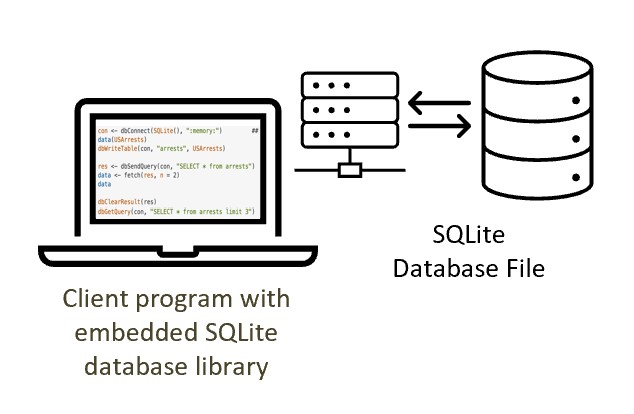 Databases
Overview
26
Summary
In this lesson, we learned that:
there are many different types of databases and a plethora of vendors offering database products
database management systems manage the data in the database
concurrency control is paramount in multi-user databases
relational databases store data in tables, while NoSQL databases store them in documents (generally JSON)
relational databases have a fixed schema, while NoSQL databases are schema-less
Databases
27